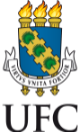 Mestrado em Avaliação de Políticas Públicas - Mapp
Métodos de Pesquisa  VAP7433
Aula 1


Pesquisa Qualitativa
 e Antropologia

05/03/2024

Thiago Novaes
Sumário
O Método Etnográfico
A Descrição Densa
A Etnografia Engajada
Antropologia e Etnografia
A Auto-etnografia
Etnografia em Ambiente Digital
Observação Participante e Avaliação de Políticas Públicas
Bronislaw Malinoswki
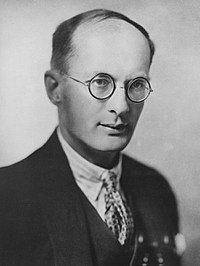 Observação Participante

Funcionalismo – quadro comparativo ao longo do tempo

Aprende a língua nativa

Método Etnográfico
		
Julho de 1915 – Maio de 1916
Outubro de 1917 – 1921
(1884 – 1942)
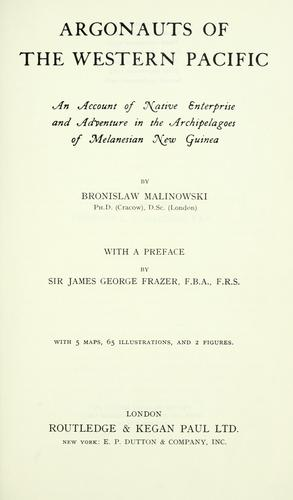 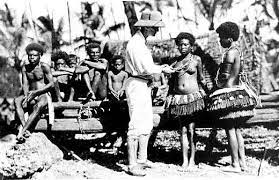 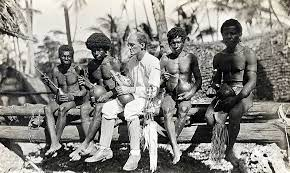 1922. Argonautas do Pacífico Ocidental. Um relato do empreendimento e da aventura dos nativos nos arquipélagos da Nova Guiné, Melanésia.
Clifford Geertz
Cultura como Texto: Teia de Significados
“A cultura humana é um conjunto de textos (...) na qual o antropólogo deve saber ler por sobre os ombros daqueles a quem esta cultura pertence” (1973: 452).
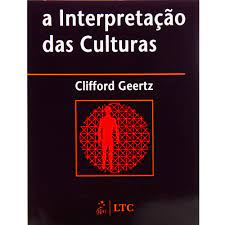 Observação Participante

Descrição Densa
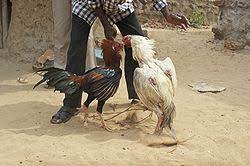 [1973]. The Interpretation of Cultures: Selected Essays. New York: Basic.
Marilyn Strathern
Imprevisibilidade
Conhecimento Relacional
Responsabilidade Moral
Escrevendo Sociedade e Pessoas
Perspectivismo
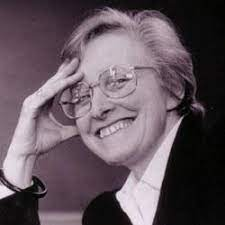 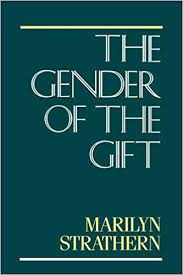 [2014]. O Efeito Etnográfico e Outros Ensaios.
Tim Ingold
Chega de etnografia! A educação da atençãocomo propósito da antropologia
“Então o que é a etnografia sensu stricto? Seria um método? Enquanto ofício que envolve escrever sobre as pessoas, a etnografia sem dúvida tem seus métodos, como sugerido por Mill. Mas que ela seja um método, aplicado com vistas a uma finalidade maior, é algo altamente questionável”.
encontro etnográfico
Intersubjetividade 
o trabalho de campo etnográfico
o método etnográfico
o conhecimento etnográfico
David Kopenawa & 
Bruce Albert
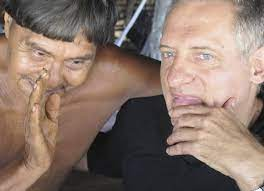 O recado da mata

Acontecimento científico

Biografia de um sobrevivente

Pacto Etnográfico

“O que o antropólogo pensa que o nativo pensa” 
Eduardo Viveiros de Castro
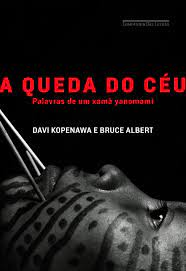 2010 / 2015. A Queda do Céu – Palavras de um Xamã Yanomami.
Paul Preciado
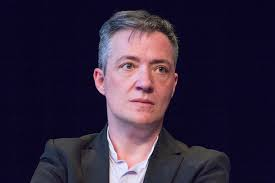 Auto-etnografia

Experimento epistemológico
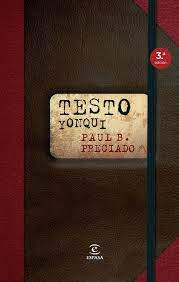 “Etnografia é uma experiência humana da experiência social”.

Márcio Goldman
[2008]. Testo Yonki. Madrid: Espasa Calpe
Tom  Boelstorff
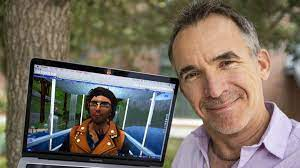 Etnografia e ambiente virtual

Experimento epistemológico

Observação Participante (Avatar)
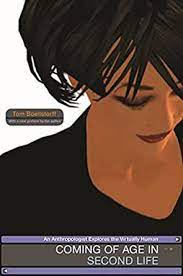 [2008] Coming of Age in Second Life: An Anthropologist Explores the Virtually Human
Avaliação de 4a geração
→ Método construtivista responsivo organizado a
partir das reivindicações, preocupações, questões
dos beneficiários e vítimas.

→ Apresentação, compartilhamento, pontos de
conflito, coleta de dados quali/quanti, negociação,
consenso.

→ Círculo Hermenêutico Dialético
	→ Guba & Linconl, (1989) 2011, p. 47-55

 Problema: relações de poder
Bibliografia de Referência
Boelstorff, Tom [2008] Coming of Age in Second Life: An Anthropologist Explores the Virtually Human. Princeton: Princeton University Press.
Geertz, Clifford [1973]. The Interpretation of Cultures: Selected Essays. New York: Basic.
Ingold, Tim [2014]. That's enough about ethnography!. Hau : Journal of Ethnographic Theory. 4 (1): 383-395.
Kopenawa, David; Albert, Bruce [2010 / 2015].  A Queda do Céu – Palavras de um Xamã Yanomami. São Paulo: Companhia das Letras.
Malinowski, Bronislaw  [1922 / 1978]. Argonautas do Pacífico Ocidental. Um relato do empreendimento e da aventura dos nativos nos arquipélagos da Nova Guiné, Melanésia. São Paulo: Ebril cultural.
Peirano, Marisa [2014]. Etnografia não é método. Horizontes antropológicos, s, Porto Alegre, jul./dez. 20 (42): 377-391.
Preciado, Paul [2008]. Texto Yonki. Madrid: Espasa Calpe.
Strathern, Marilyn [2014]. O Efeito Etnográfico e Outros Ensaios. São Paulo: Cosac Naify.